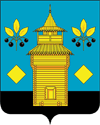 Черемховский район
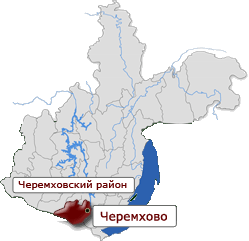 ИСПОЛНЕНИЕ БЮДЖЕТА за 2017 год
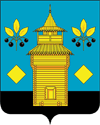 ОСНОВНЫЕ ПАРАМЕТРЫ БЮДЖЕТА
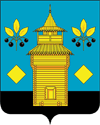 Исполнение доходов бюджета Черемховского районного муниципального образования за 2017 год
Налоги на совокупный доход  8 760,6 т.р.
Прочие безвозмездные поступления 10 032,7 т.р.
Налог на доходы физических лиц
 73 010,4т.р.
Платные услуги 
 12 414,9 т.р.
Прочие налоговые доходы 116,4т.р.
Государственная пошлина 539,8 т.р.
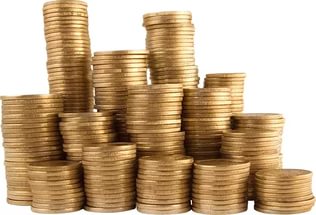 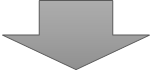 Доходы от использования имущества 14 511,6 т.р.
Платежи при пользовании природными ресурсами  299 т.р.
Межбюджетные трансферты
829 442,4 т.р.
Доходы бюджета 
946 699,3 т.р.
Налоговые доходы 
82 428,8 т.р.
Неналоговые доходы 
34 828,1 т.р.
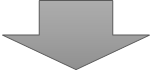 Дотации 111 639,5 т.р.
Доходы от продажи материальных и нематериальных активов             586,6 т.р.
Субсидии   220 746,5 т.р.
Субвенции 489 444,2 т.р.
Задолженность и пересчеты по отмененным налогам и сборам 1,6 т.р.
Иные межбюджетные трансферты  11 428,6 т.р.
Штрафы, санкции, возмещение ущерба              
7 010 т.р.
Прочие неналоговые доходы – 6 т.р.
Возврат остатков  - 13 849,1 т.р.
3
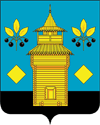 Динамика налоговых и неналоговых доходов за 2016-2017 годах, тыс.руб.
4
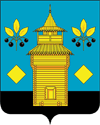 Безвозмездные поступления
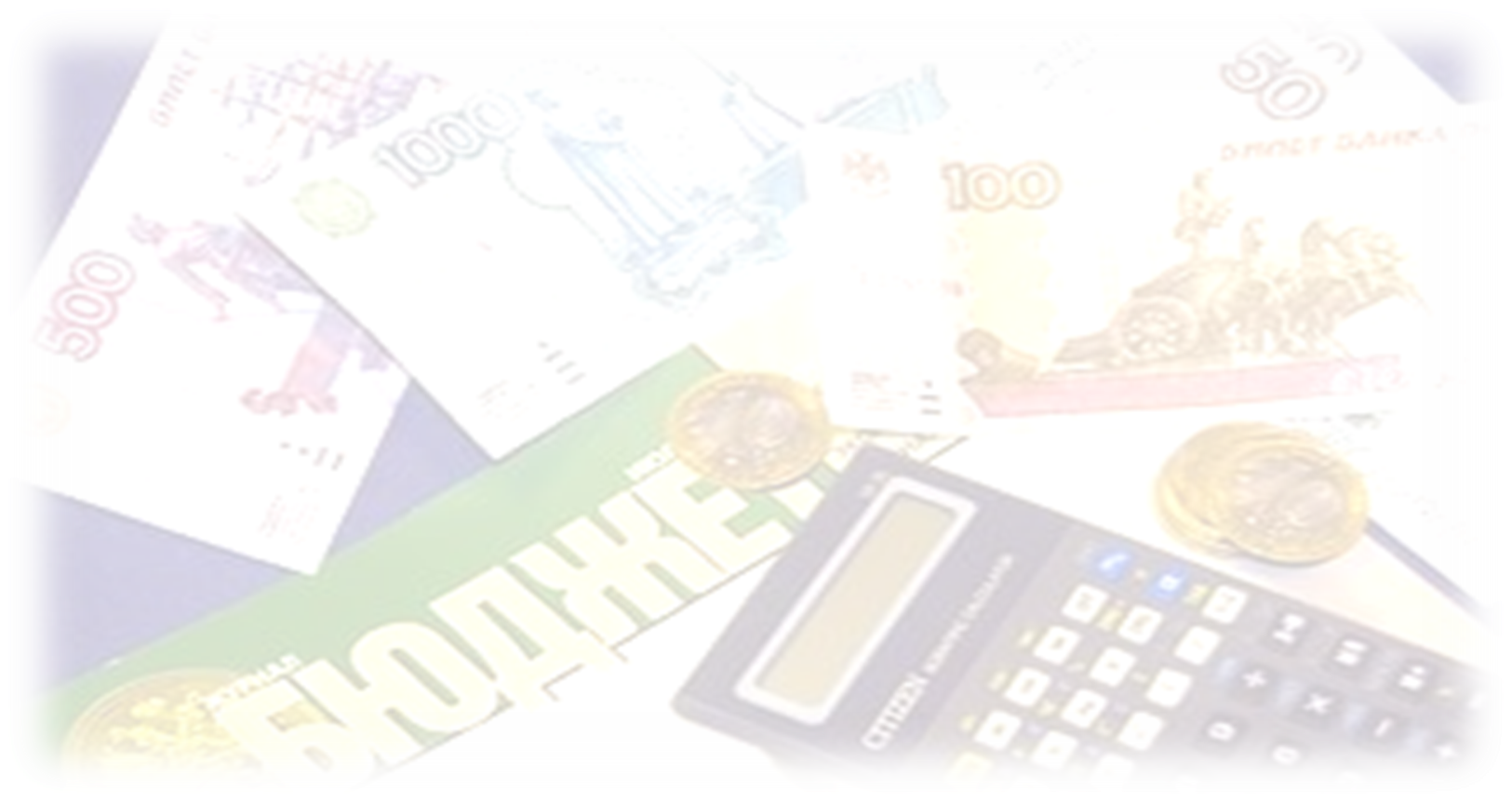 В отчетном году в бюджет Черемховского районного муниципального образования поступило 829 442,4 тыс. руб. межбюджетных трансфертов, или 97,4% от запланированных сумм.
5
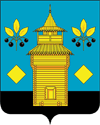 Дотации
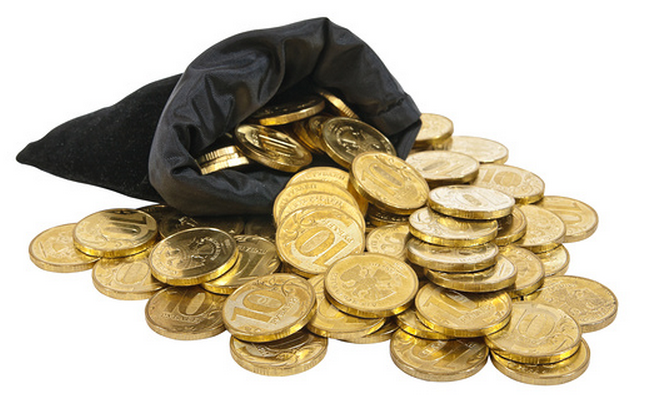 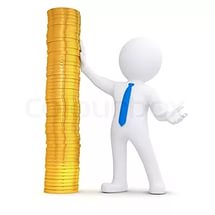 6
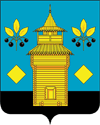 Субсидии
Субсидия на подготовку объектов коммунальной инфраструктуры, находящихся в муниципальной собственности к отопительному сезону
1 149,9 тыс. руб.
Субсидии бюджетам муниципальных образований Иркутской области на реализацию программ по работе с детьми и молодежью
100 тыс.руб.
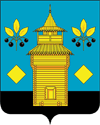 Субсидия на выравнивание уровня бюджетной обеспеченности поселений 
75 419,2 тыс.руб.
Субсидии на приобретение спортивного оборудования и инвентаря для оснащения муниципальных организаций, осуществляющих деятельность в сфере физической культуры и спорта 500 тыс. руб.
ПРОЧИЕ СУБСИДИИ
171 993,8 тыс. руб.
Реализация мероприятий перечня проектов народных инициатив 
 7 595,2 тыс. руб.
Субсидия по организации отдыха детей в каникулярное время на оплату стоимости набора продуктов питания в лагерях с дневным пребыванием детей
2 348,7 тыс. руб.
Субсидия на совершенствование организации питания в общеобразовательных организациях 553,9 тыс. руб.
Субсидия на выравнивание обеспеченности муниципальных районов 
83 175,4 тыс.руб.
Субсидия по программе "Развитие образования" на основное мероприятие "Безопасность школьных перевозок»
1 151,6 тыс. руб.
8
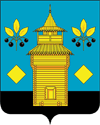 Субвенции
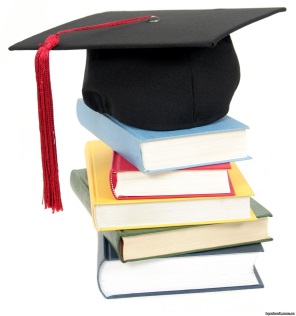 9
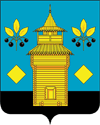 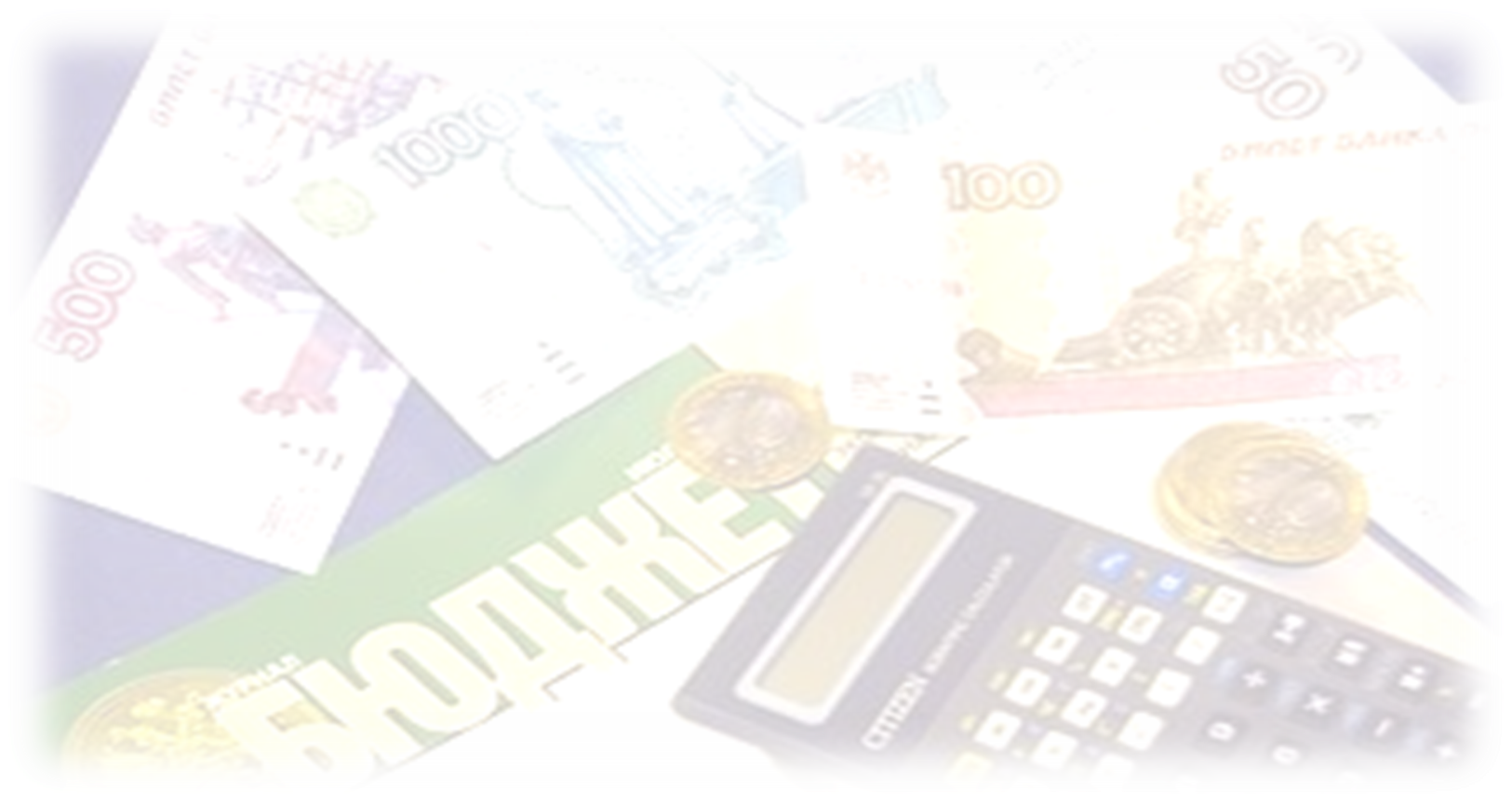 10
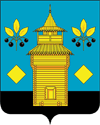 Возврат остатков субсидий, субвенций прошлых лет
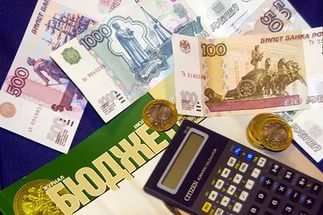 Возврат остатков субсидий, субвенций и иных межбюджетных трансфертов, имеющих целевое назначение, прошлых лет осуществлен в размере
 13 849,1 тыс. рублей
 Субсидия на выравнивание уровня бюджетной обеспеченности муниципальных районов в сумме 13 847,9 тыс. рублей;
 Субвенция на обеспечение общедоступного бесплатного дошкольного образования  0,001 тыс. рублей;
Субвенция на получение общедоступного и бесплатного начального общего, основного общего, среднего общего образования в муниципальных образованных организациях 1,2 тыс. рублей
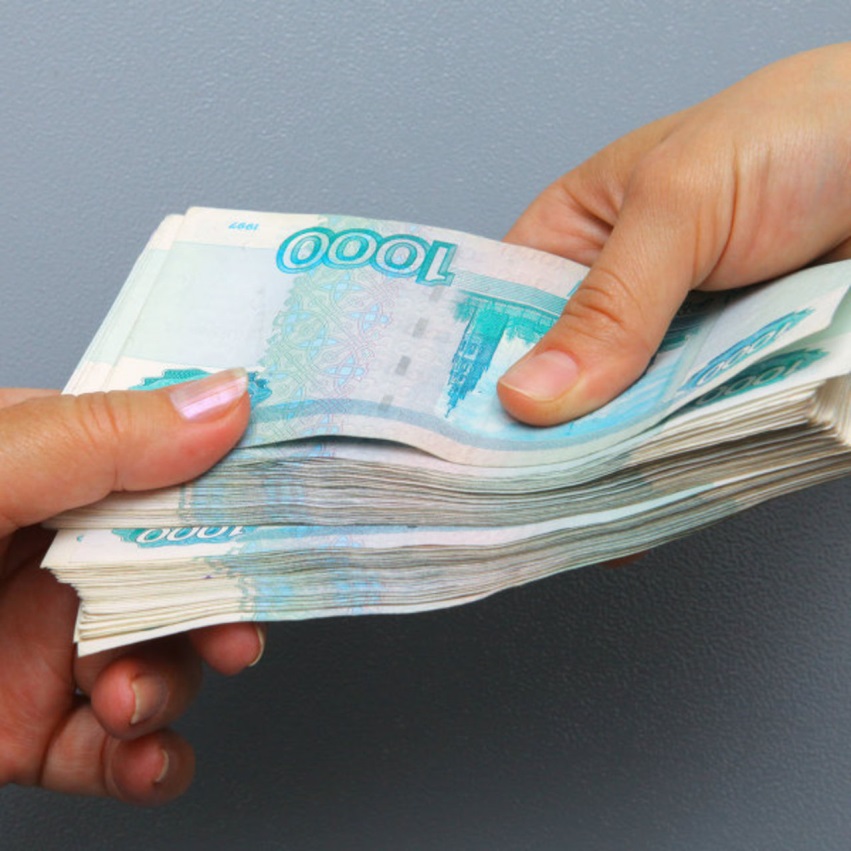 11
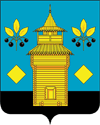 Расходы бюджета за 2017 год
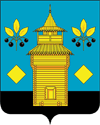 Динамика расходов за 2015 – 2017 годы
929 579,4
тыс. руб.







2017 год
856 826,2
тыс. руб.





2016 год
721 154,9
тыс. руб.
 



2015 год
Расходы бюджета по разделам бюджетной классификации РФ за 2017 год
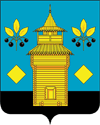 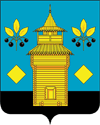 Расходы бюджета по разделам бюджетной классификации РФ за 2017 год
Объем социально-значимых расходов в 2017 году составил 673 082,9 тыс.рублей или 72,4% от общего объема расходов, из них:
-расходы на оплату труда с начислениями на выплаты по оплате труда – 620 815,9 тыс.рублей, что на       11 723,3 тыс.рублей выше расходов 2016 года;
-расходы на коммунальные услуги и электроэнергию – 30 825,3 тыс.рублей;
-субсидии ЖКУ и прочая социальная помощь – 21 441,7 тыс.рублей.
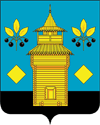 Доля программных расходов в бюджете за 2017 год
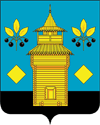 Исполнение муниципальных программ в 2017 году
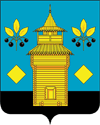 Исполнение муниципальных программ в 2017 году
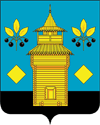 Исполнение муниципальных программ в 2017 году
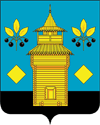 Исполнение муниципальных программ в 2017 году
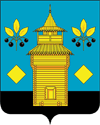 Исполнение муниципальных программ в 2017 году
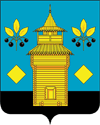 Строительство полигона твердых бытовых отходов в п. Михайловка
На строительство было направлено 48 392,1 тыс. руб. (в т.ч. 31 478,3 тыс. руб. – федеральный бюджет, 15 504,3  тыс. руб. – областной бюджет, 1 409,5  тыс. руб. – местный бюджет)
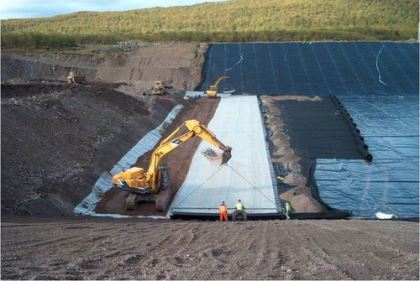 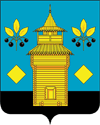 Приобретение оборудования и ремонт пищеблока СОШ № 3 п. Михайловка
Приобретено оборудование на сумму 601,4 тыс. руб., ремонт на сумму 909,0 тыс.руб.  (в т.ч. 553,9 тыс. руб. – областной бюджет, 956,5 тыс. руб. – местный бюджет)
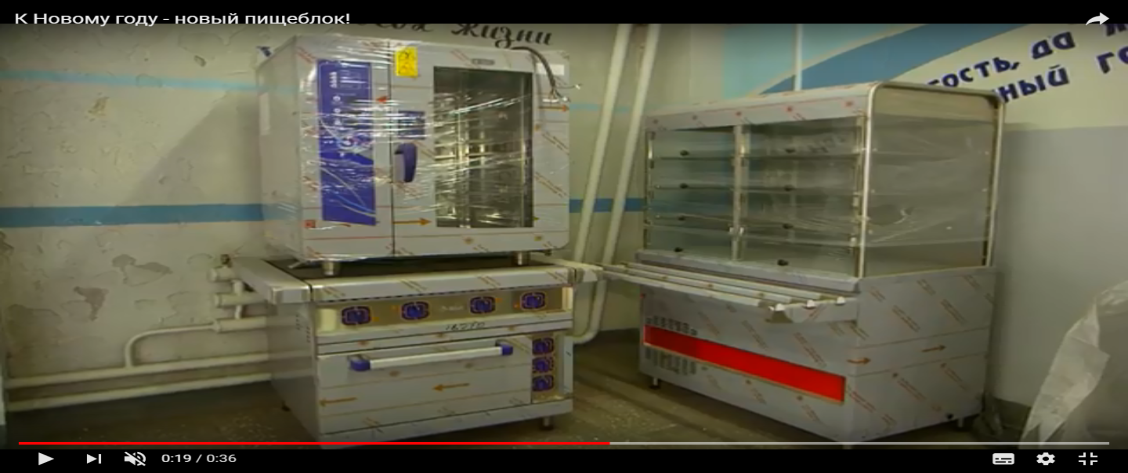 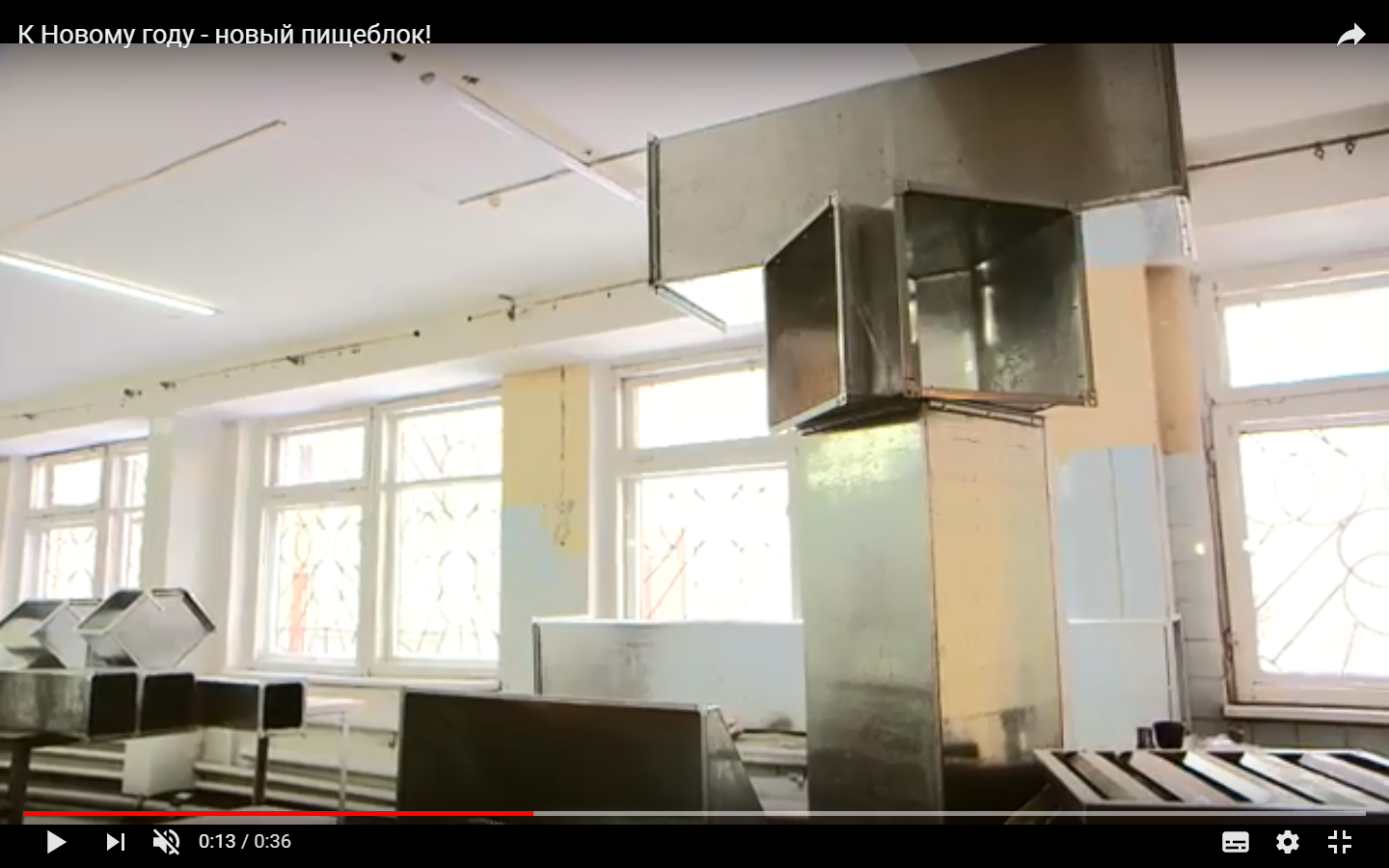 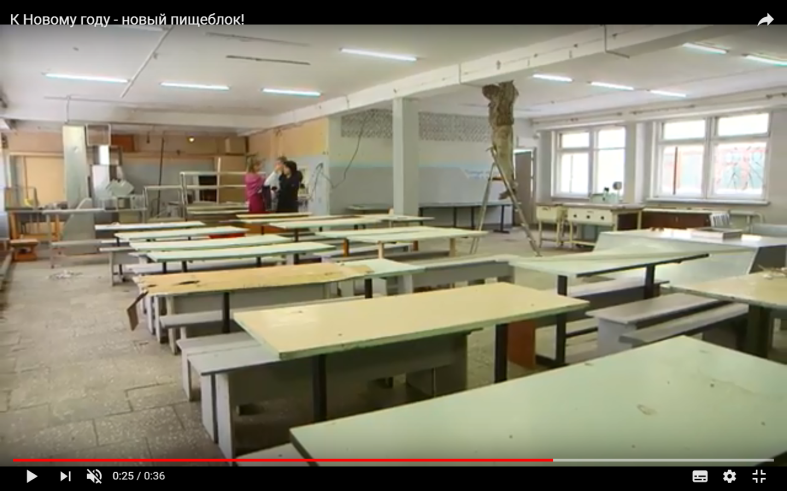 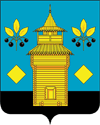 Замена котельного оборудования в СОШ с. Бельск, СОШ д. Балухарь
На приобретение оборудования было направлено 1 236,5 тыс. руб. (в т.ч. 1149,9 тыс. руб. – областной бюджет, 86,6 тыс. руб. – местный бюджет). Монтаж оборудования осуществлен за счет средств местного бюджета на сумму 647,6 тыс. руб.
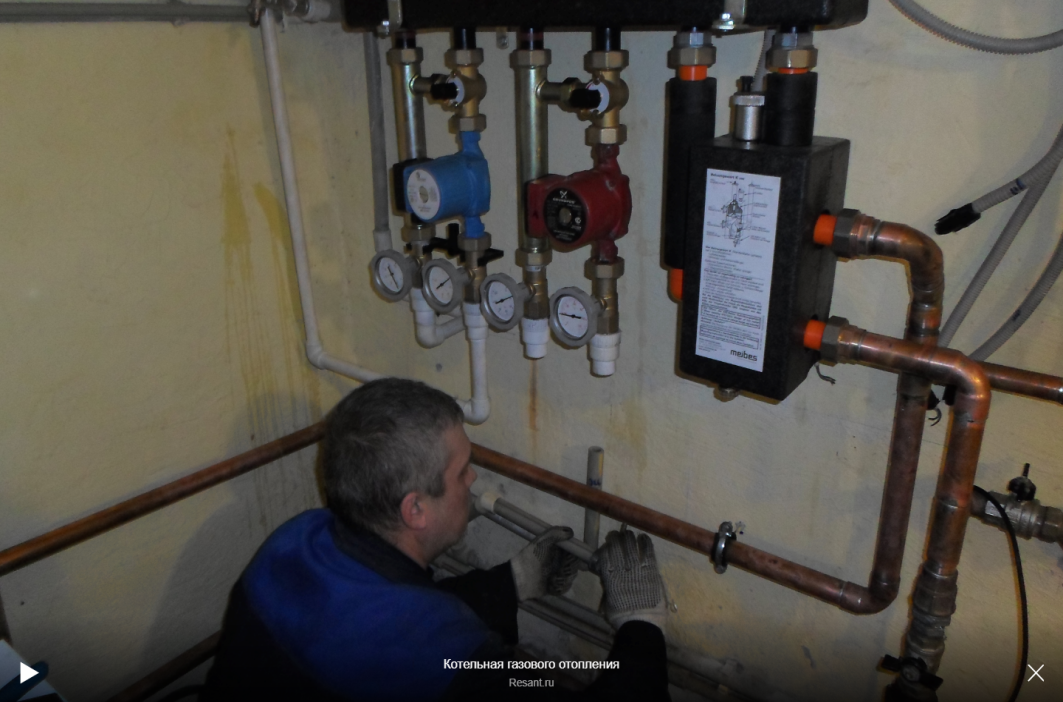 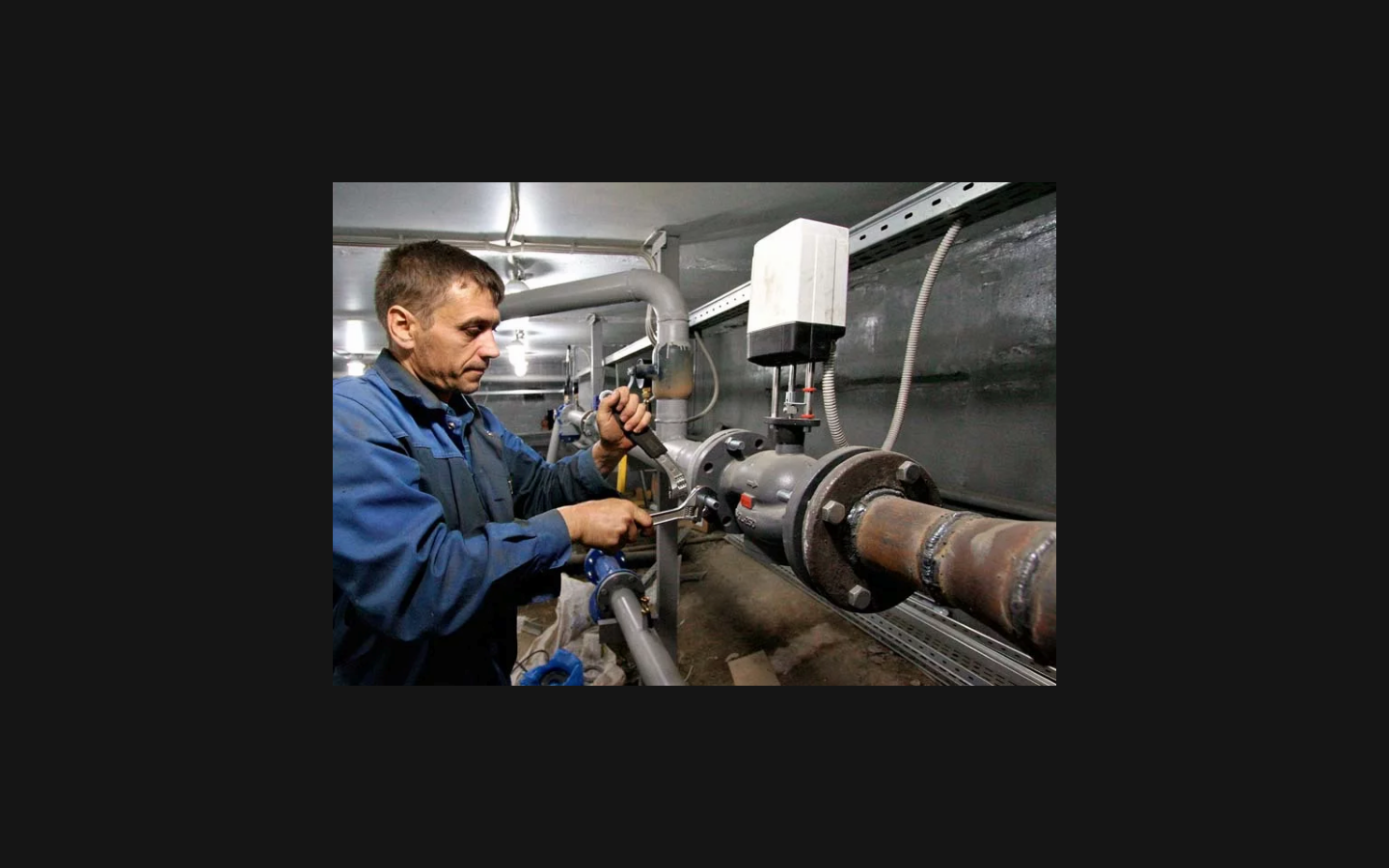 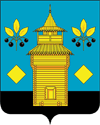 Приобретение школьного автобуса для МКОУ ООШ д. Верхняя Иреть
Приобретен автобус на сумму 1 212,2 тыс. руб. (в т.ч. 1 151,6 тыс. руб. – областной бюджет, 60,6 тыс. руб. – местный бюджет)
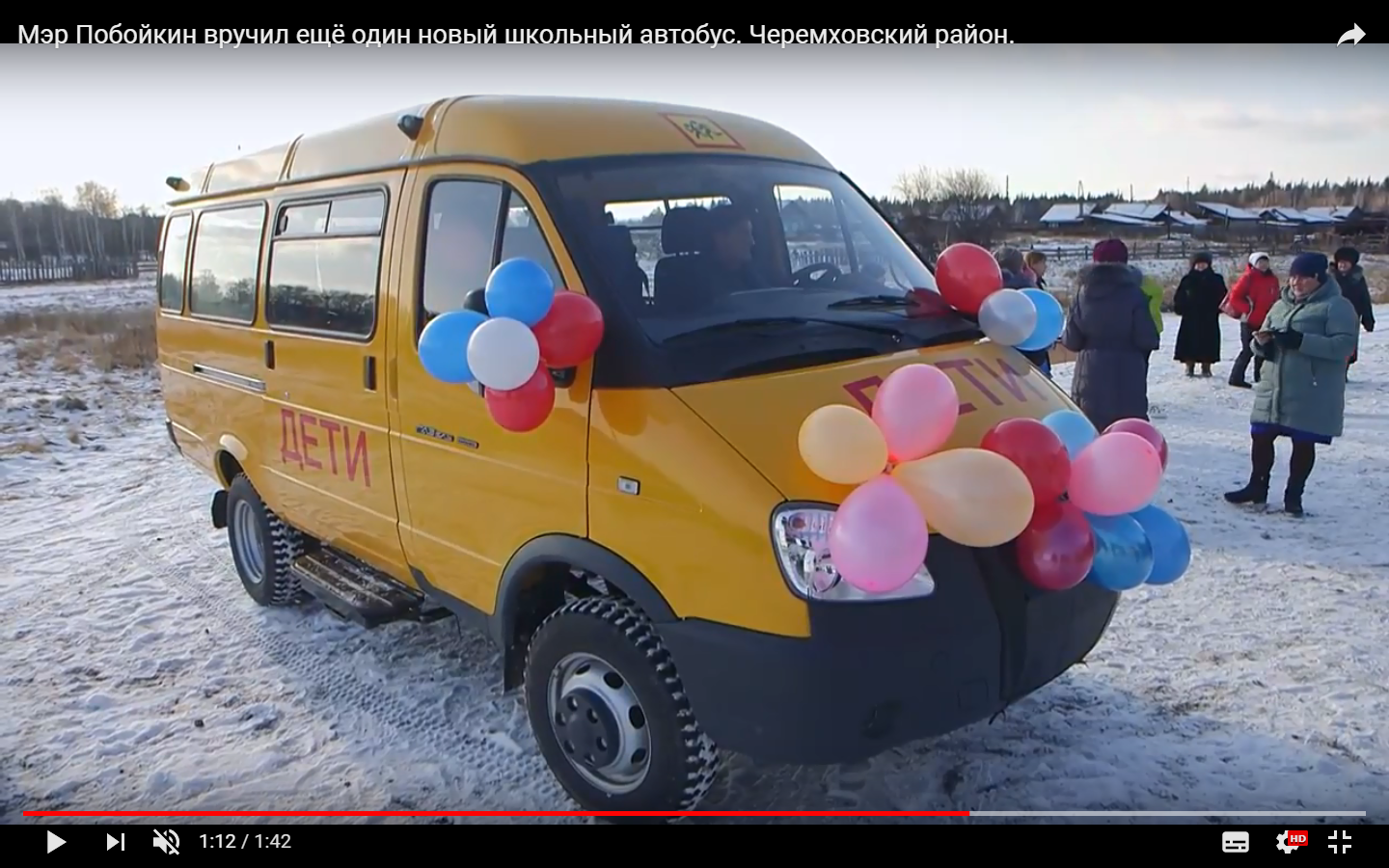 Выборочный капитальный ремонт спортивного зала СОШ с. Парфеново
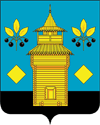 На капитальный ремонт было направлено 1 563,7 тыс. руб. (в т.ч. 519,9 тыс. руб. – федеральный бюджет, 965,6 тыс. руб. – областной бюджет, 78,2  тыс. руб. – местный бюджет)
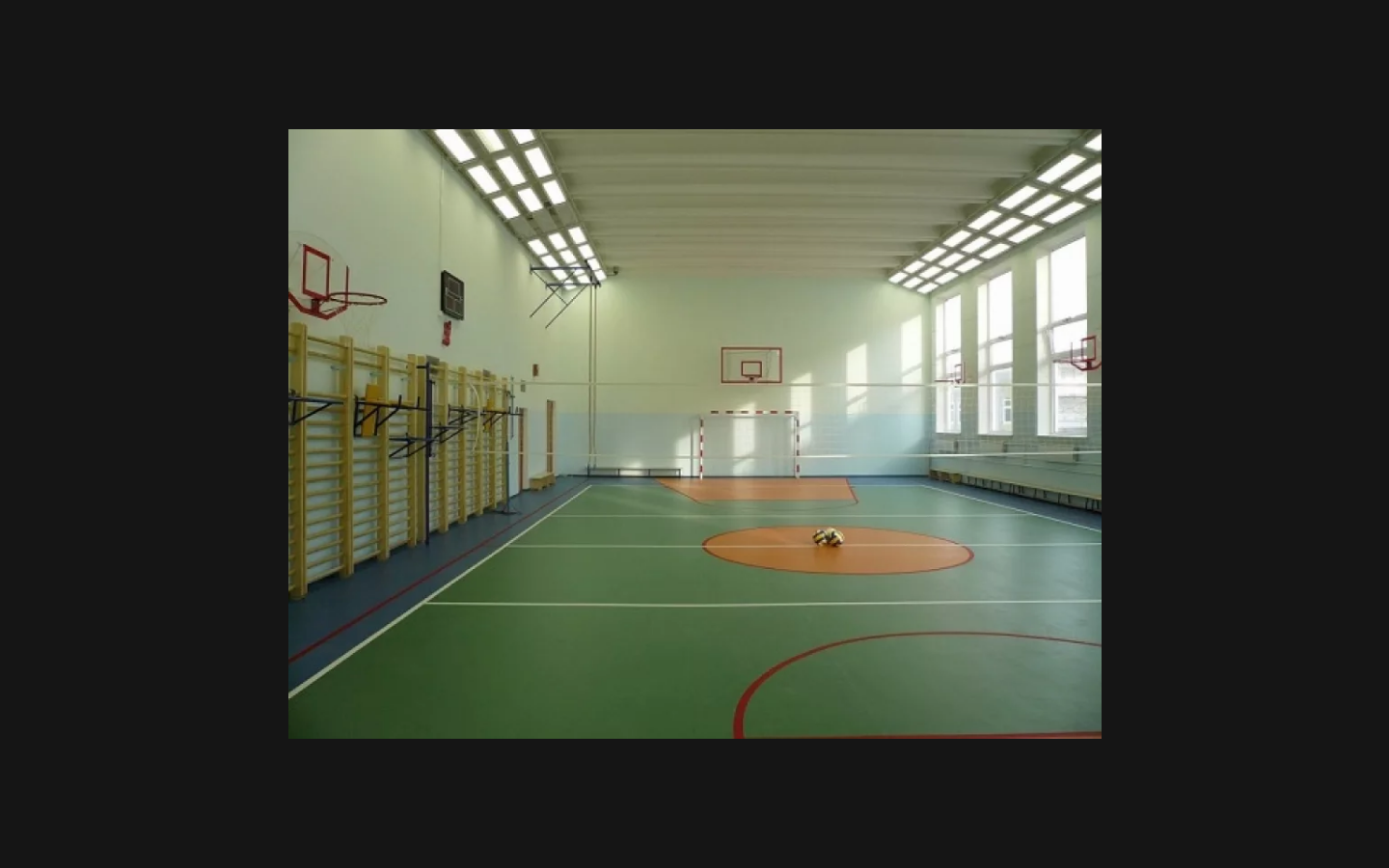 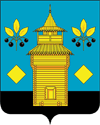 Организация отдыха детей 7 – 15 лет включительно в лагерях с дневным пребыванием
Средства в сумме 2 609,7 тыс. руб. были направлены на оплату стоимости набора продуктов питания для детей в организованных органами местного самоуправления оздоровительных лагерях с дневным пребыванием детей (в т.ч. 2 348,7 тыс. руб. – областной бюджет, 261,0  тыс. руб. – местный бюджет)
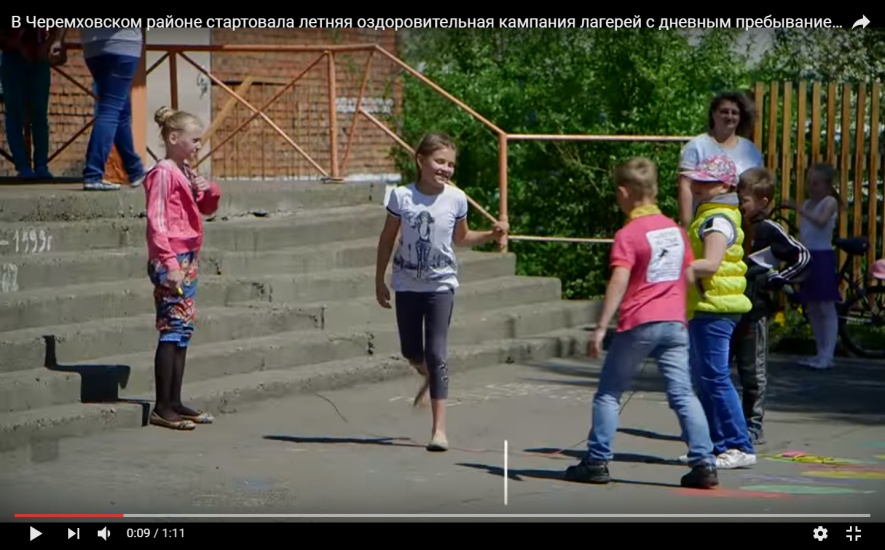 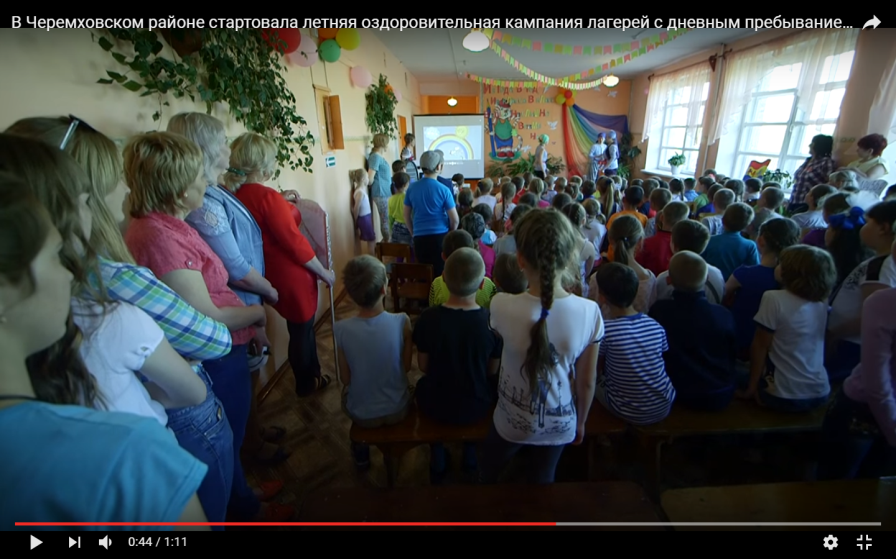 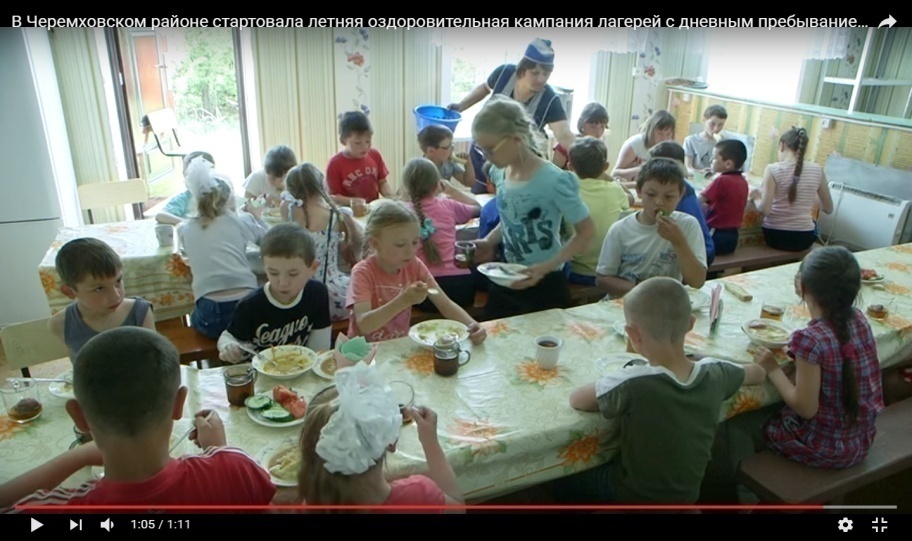 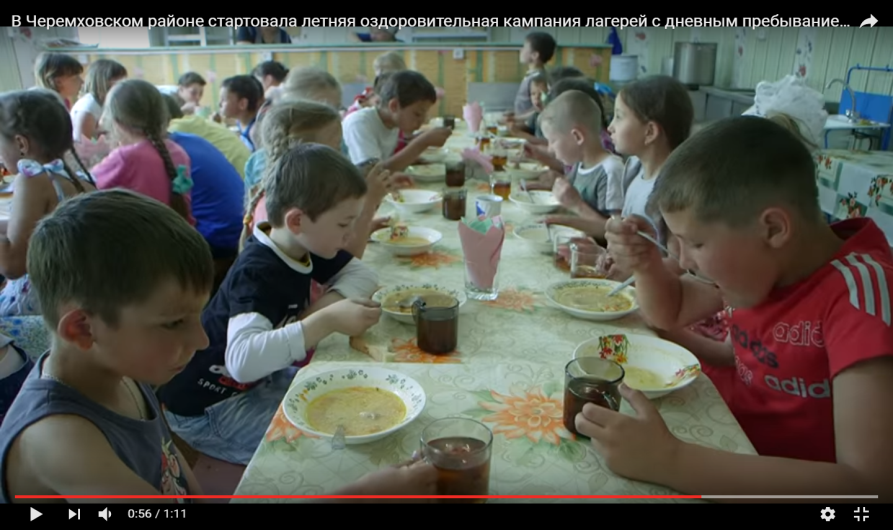 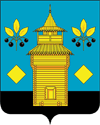 Предоставление гражданам субсидий на приобретение жилья
Предоставление субсидии молодым семьям на приобретение жилья в сумме 336,0 тыс. руб. (в т.ч. 101,1 тыс. руб. – федеральный бюджет, 87,1 тыс. руб. – областной бюджет, 147,8  тыс. руб. – местный бюджет)
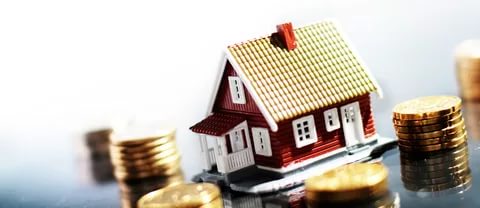 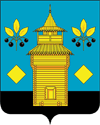 Приобретено спортивное оборудование
Спортивное оборудование приобретено на сумму 550,0 тыс. руб. (в т.ч. 500,0 тыс. руб. – областной бюджет, 50,0  тыс. руб. – местный бюджет)
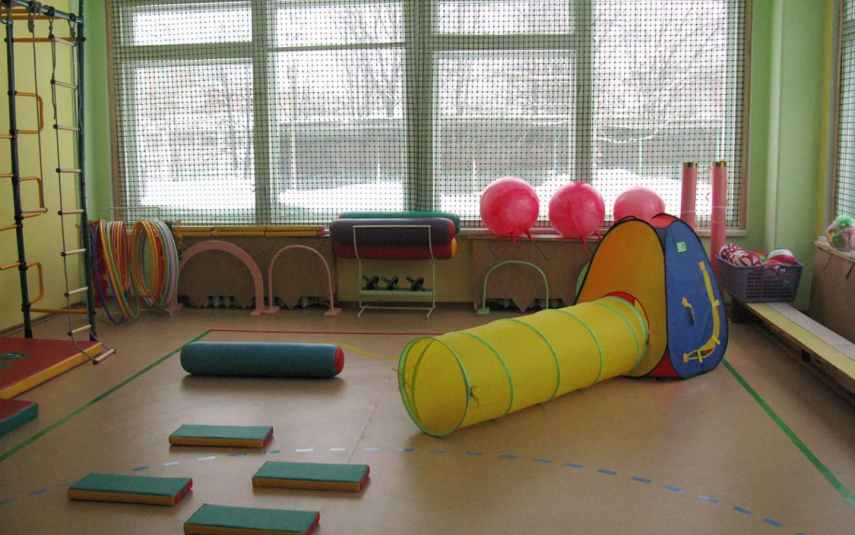 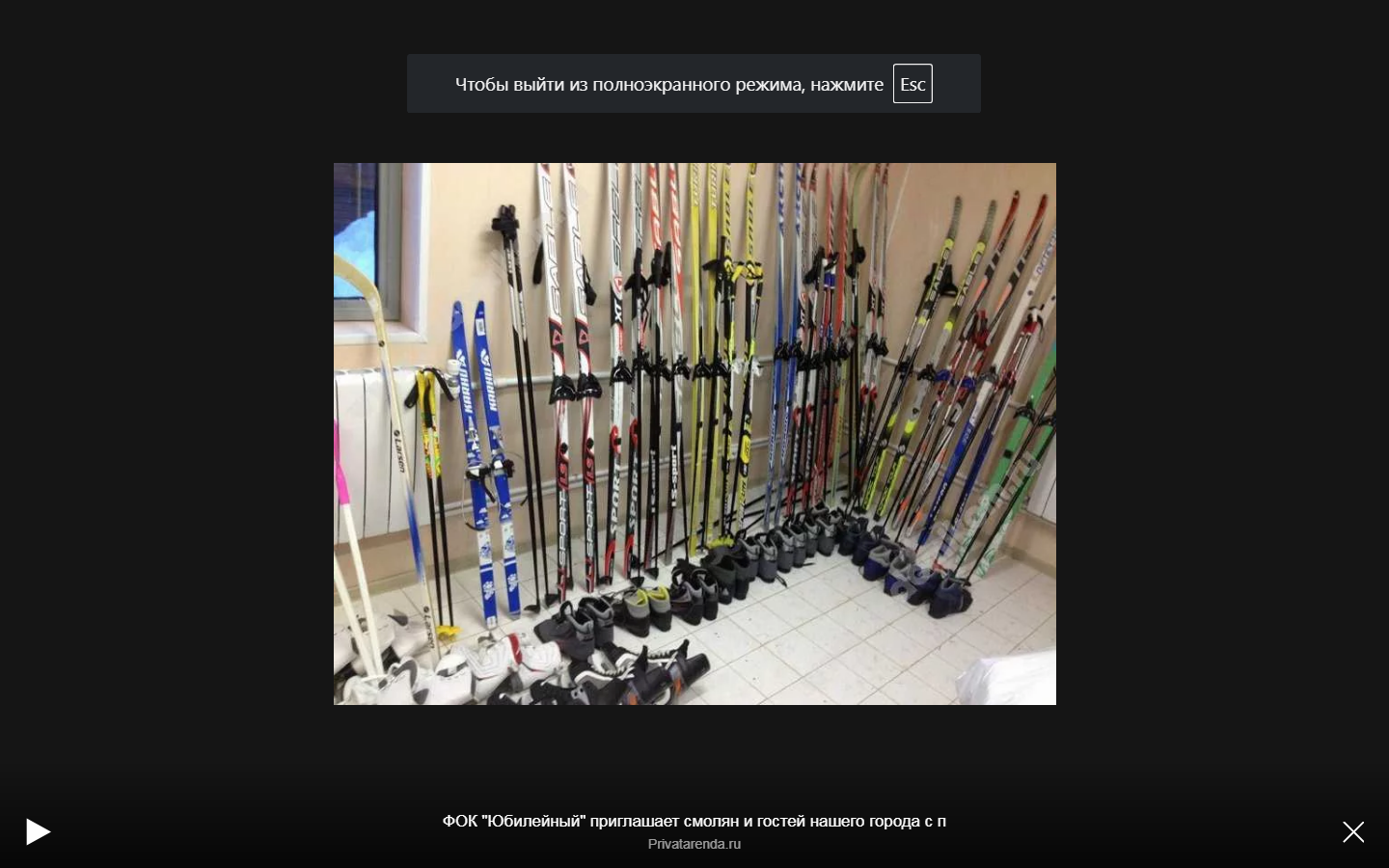 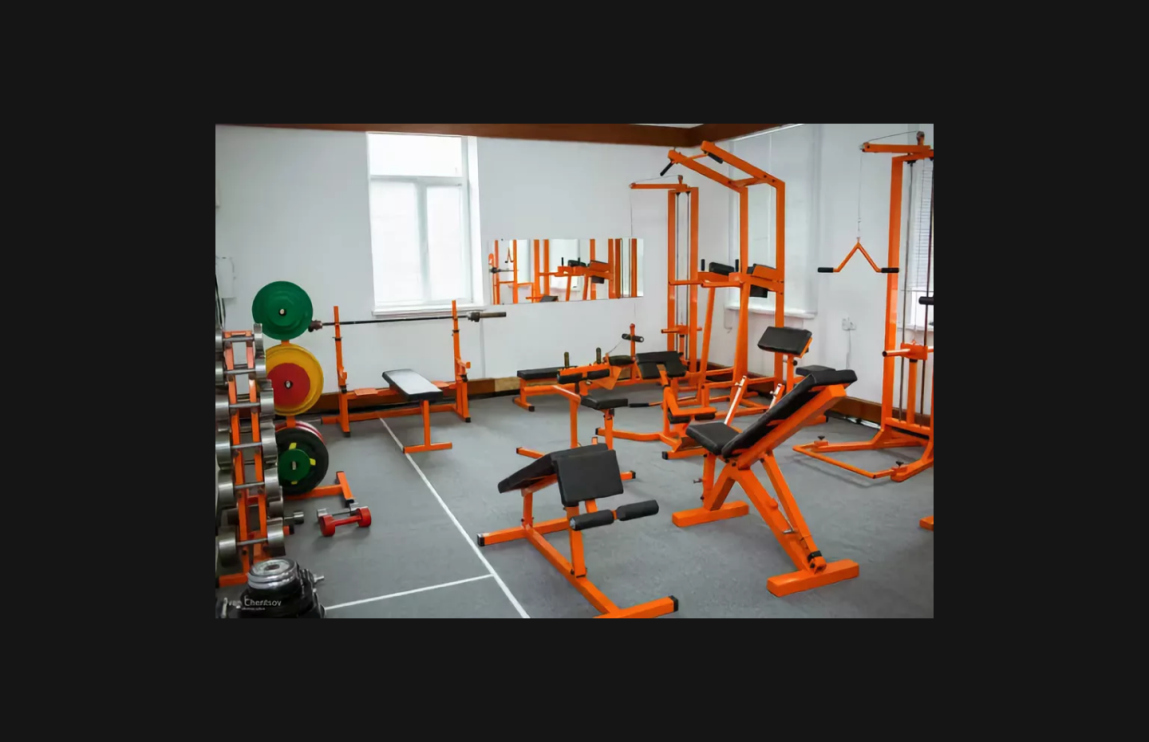 Пополнен книжный фонд муниципальных библиотек
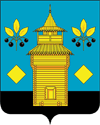 Книгоиздательской продукции приобретено на сумму 150,4 тыс. руб. (в т.ч. 31,7 тыс. руб. – федеральный бюджет, 64,7 тыс. руб. – областной бюджет, 54,0  тыс. руб. – местный бюджет)
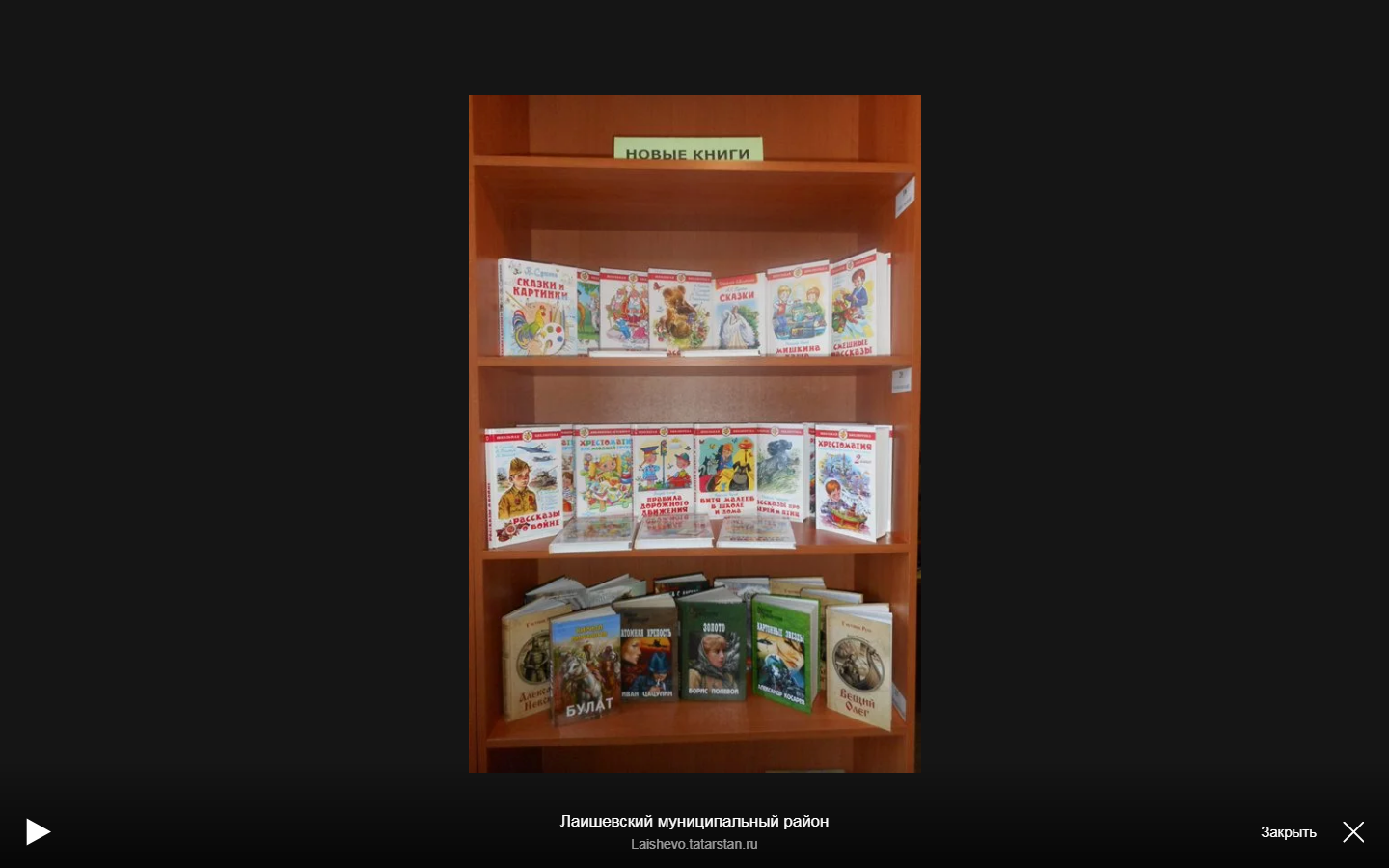 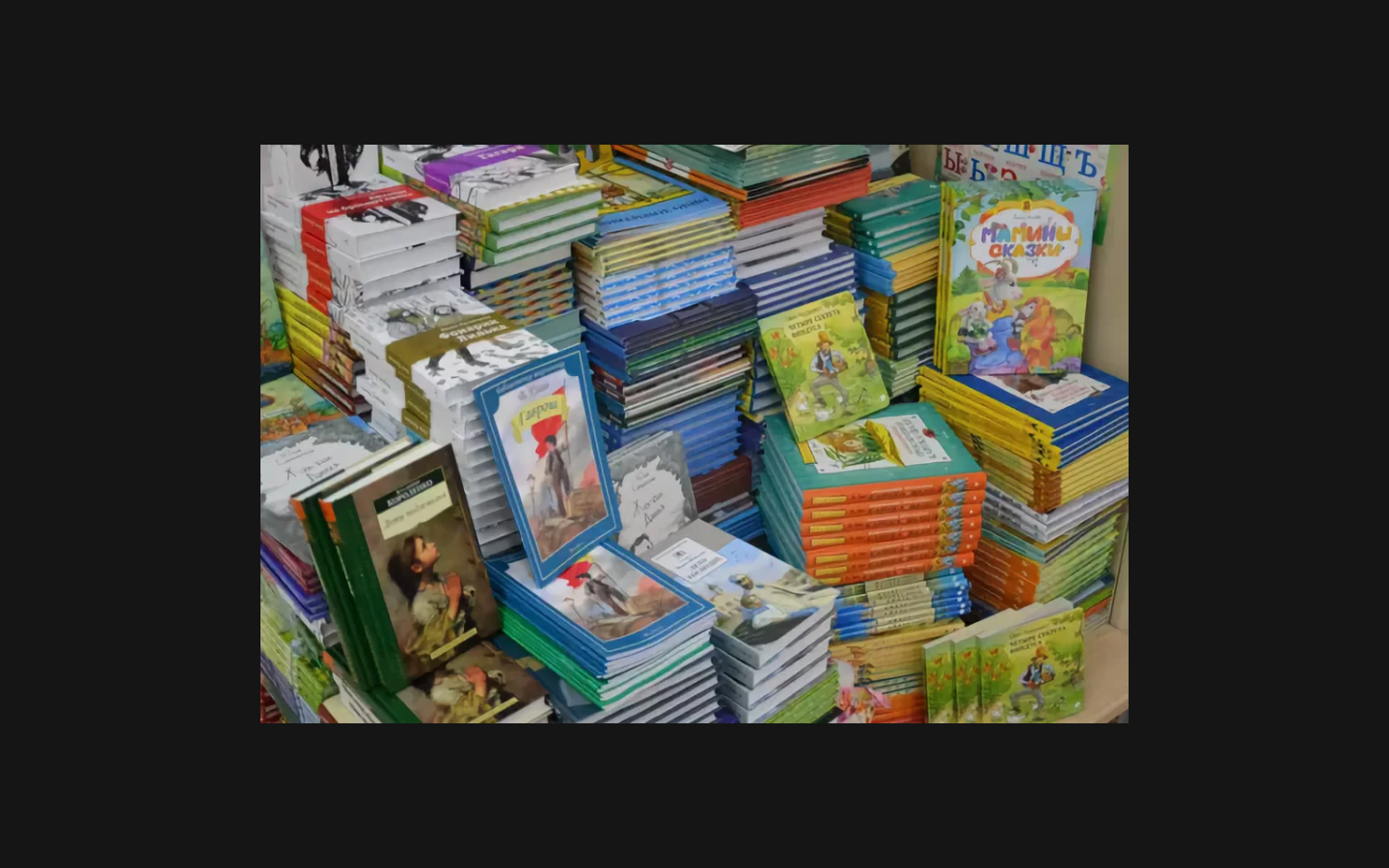 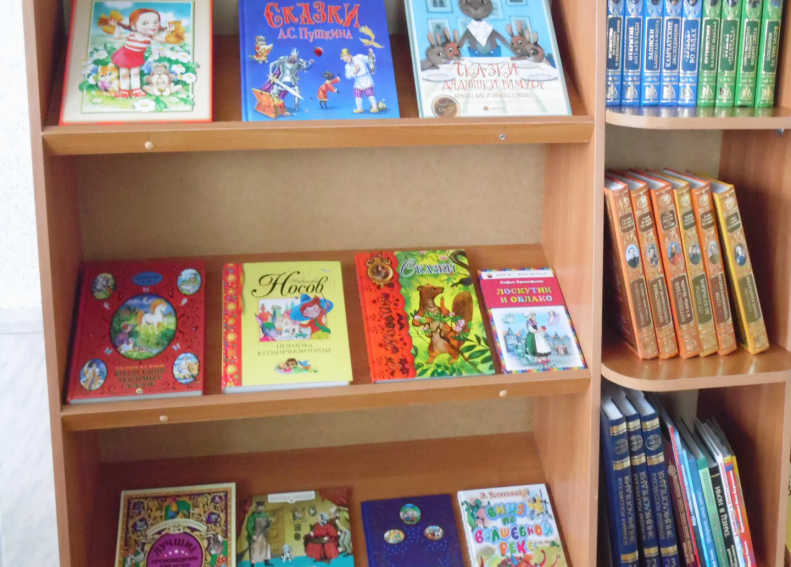 Проведение мероприятий в сфере молодежной политики
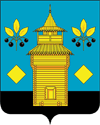 На условиях софинансирования мероприятия в сфере молодежной политики осуществлены  на сумму 200,0 тыс. руб. (в т.ч. 100,0 тыс. руб. – областной бюджет, 100,0  тыс. руб. – местный бюджет)
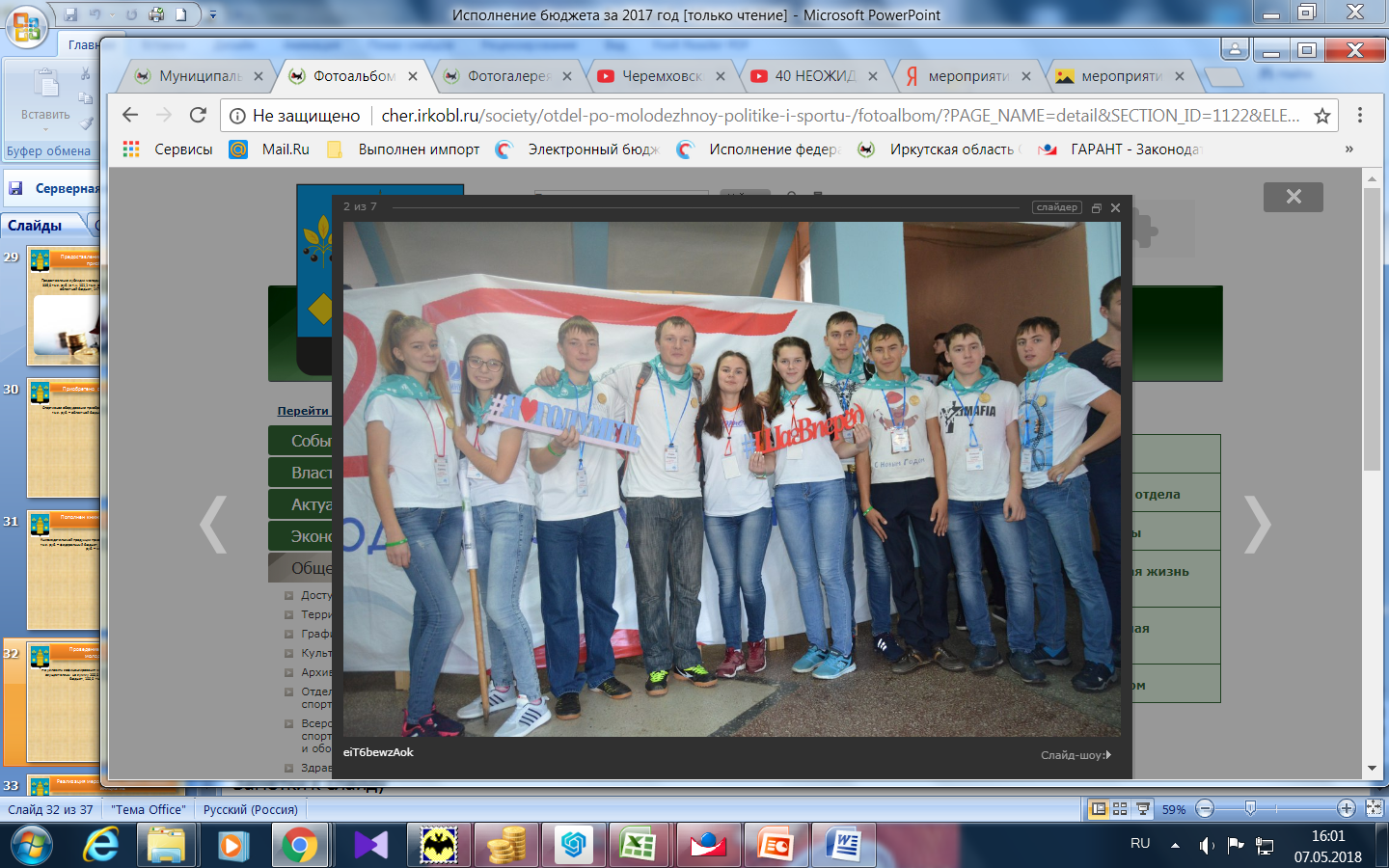 Реализация мероприятий перечня народных инициатив
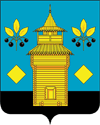 Общая сумма средств, направленных на реализацию проектов перечня народных инициатив составила 7 994,9 тыс. руб., в т.ч. 7 595,2 тыс. руб. – областной бюджет, 399,7  тыс. руб. – местный бюджет)
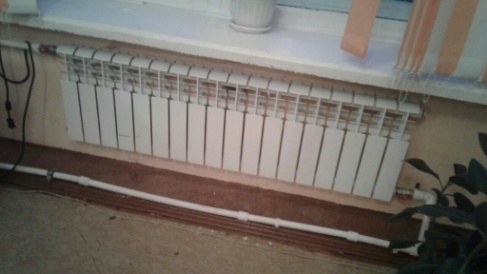 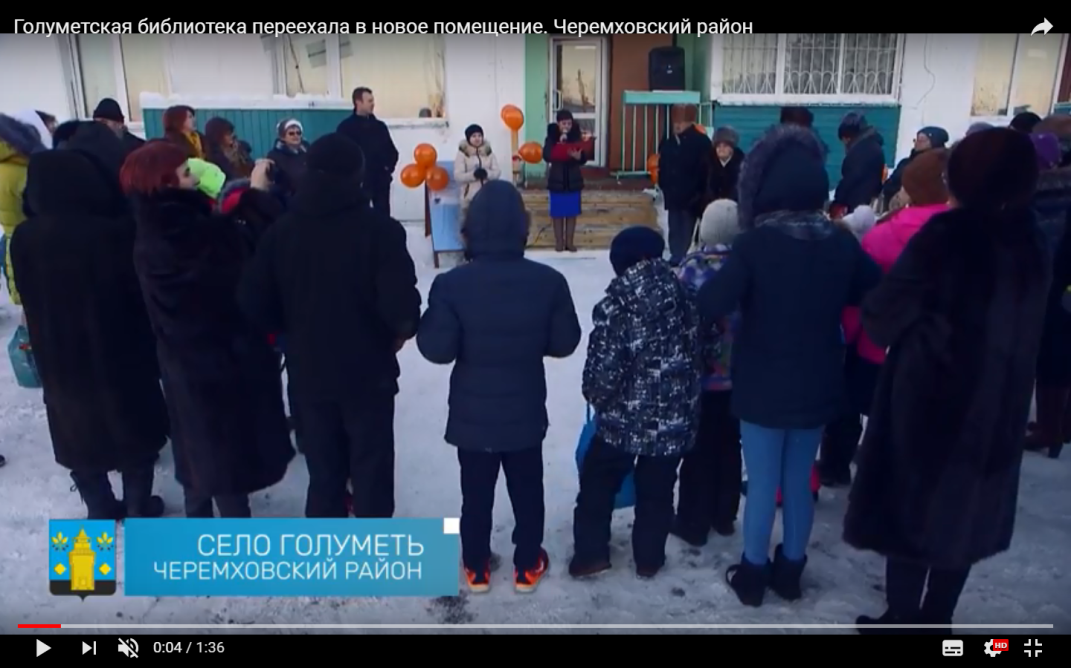 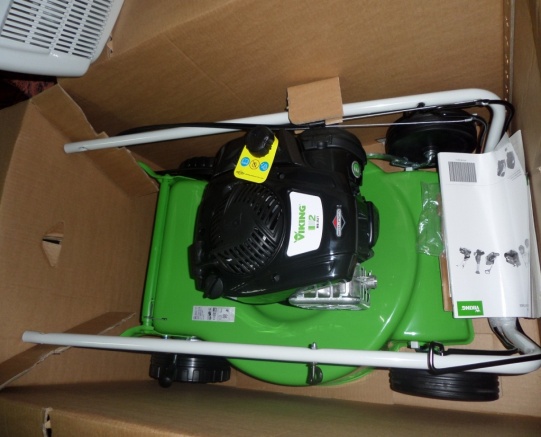 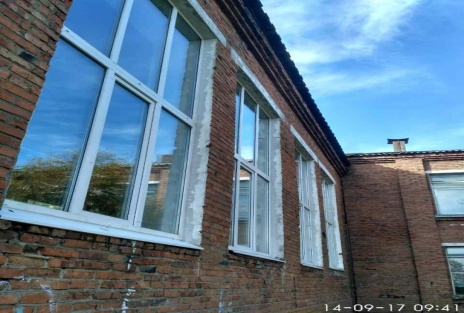 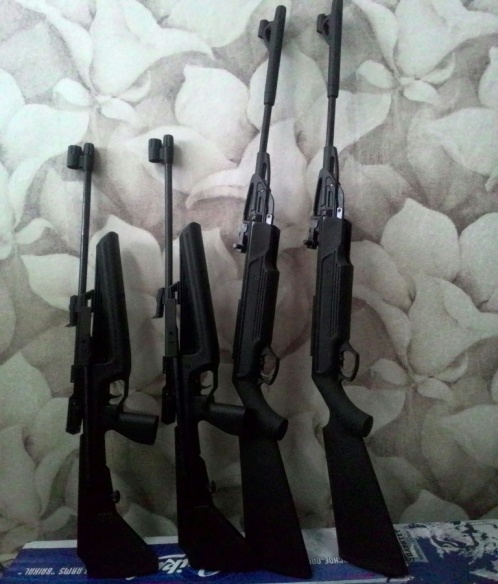 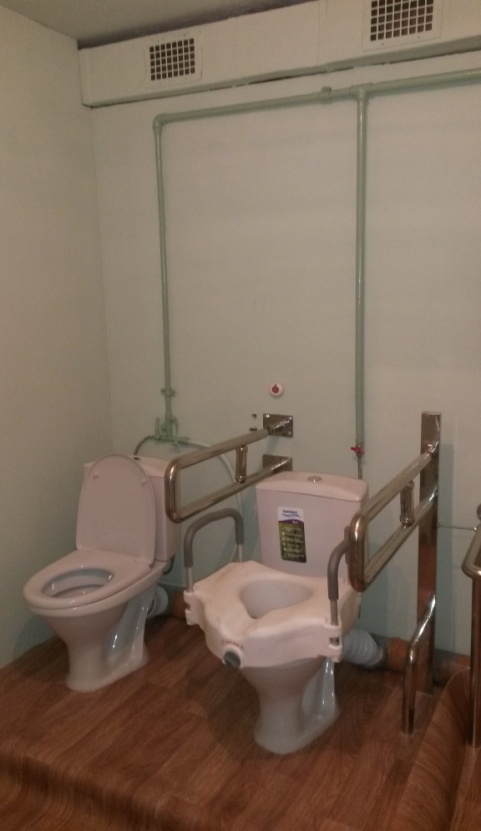 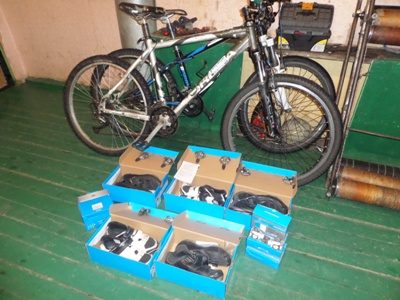 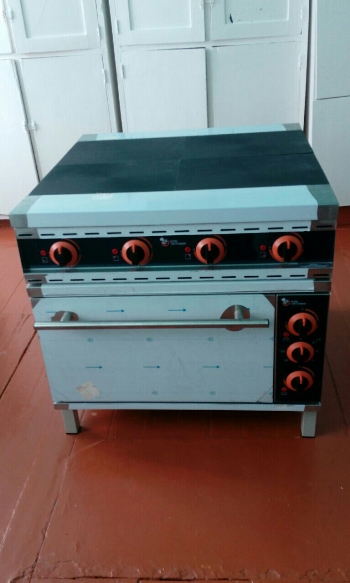 Исполнение районного фонда финансовой поддержки поселений в 2017 году
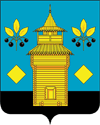 Иные межбюджетные трансферты на сбалансированность местных бюджетов в 2017 году
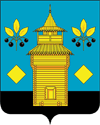 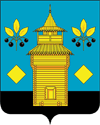 Содержание имущества и увеличение материально-технической базы за счет средств местного бюджета
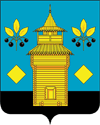 Динамика просроченной кредиторской задолженности
Спасибо за внимание!
2018 год